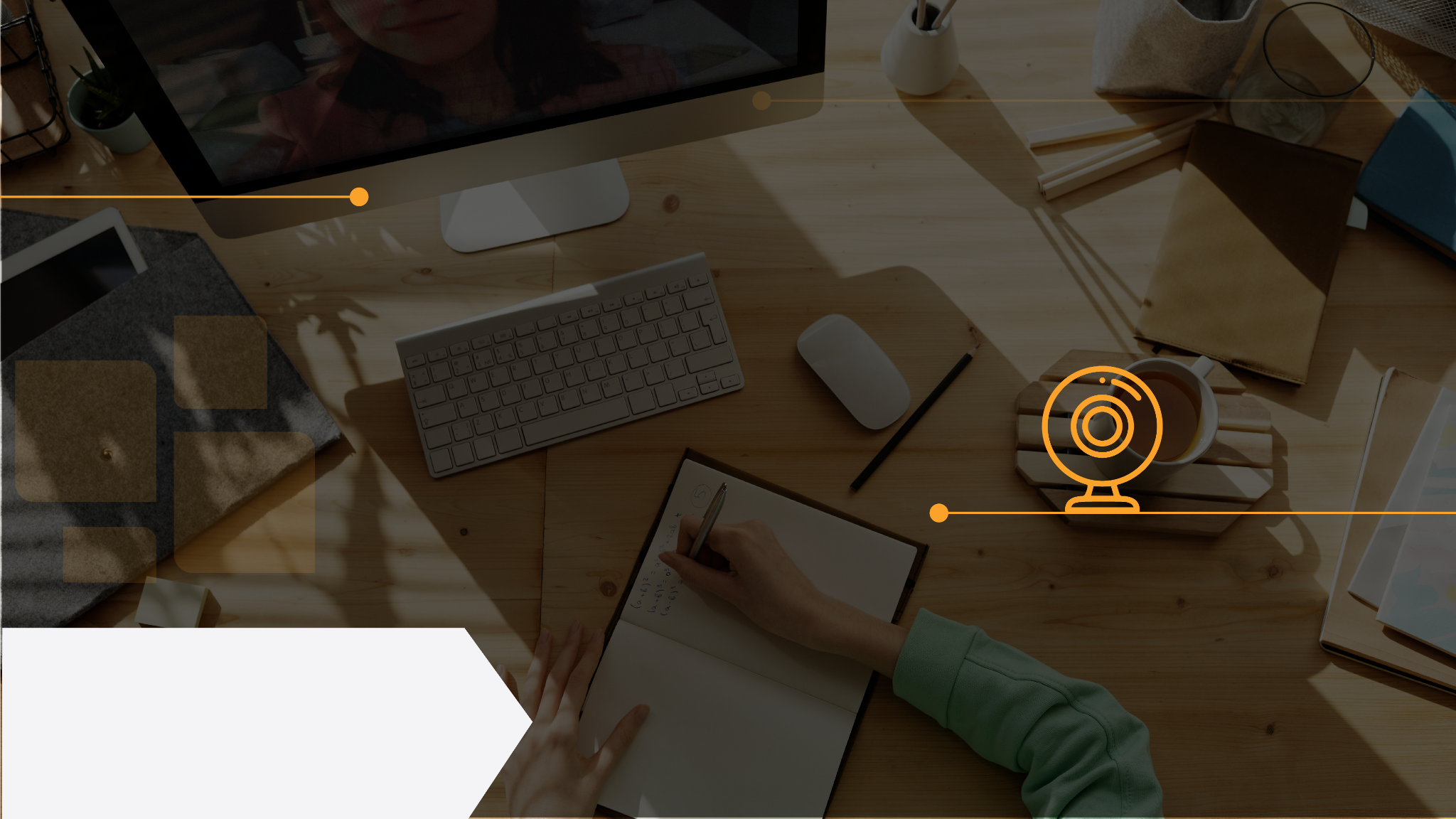 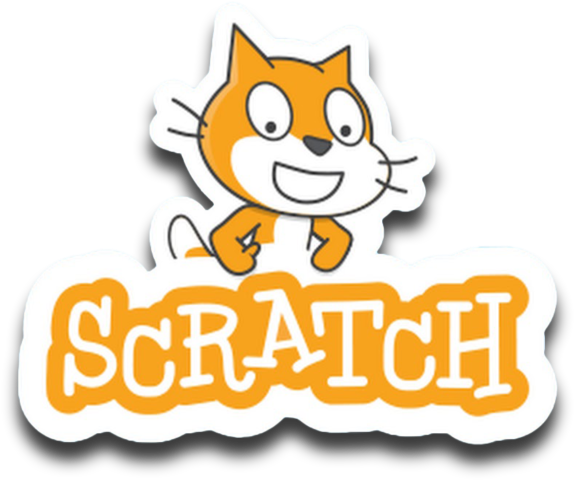 Scratch, 
apprendre à programmer
pour la géométrie
monurl.ca/mst18aout22
Domaine de la mathématique, de la science et technologie (MST)
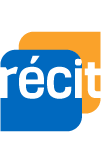 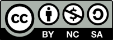 Cette formation monurl.ca/mst18aout22 du RÉCIT MST est mise à disposition, sauf exception, selon les termes de la Licence CC..
Pour plus de détails : recitmst.qc.ca
[Speaker Notes: Lien de la présentation : https://monurl.ca/mst18aout22    

Lien de l’article :]
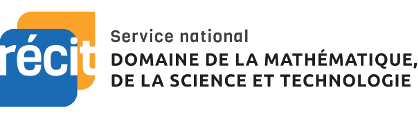 Sonya Fiset
sonya.fiset@recitmst.qc.ca
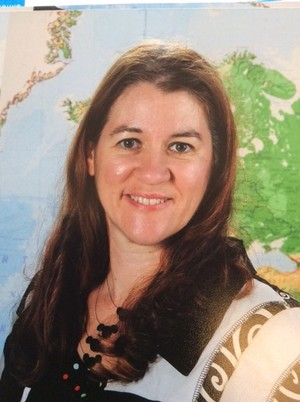 2
Plan
-Présentation de Scratch
-Pourquoi programmer
-Exploration mains sur les touches 
-Ressources
-Badge
3
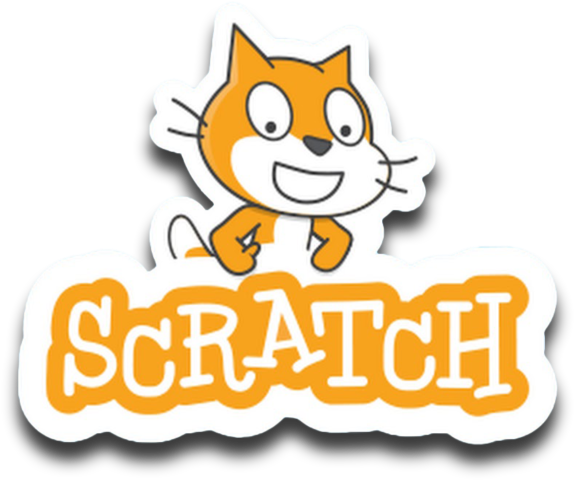 Présentation de Scratch
-Logiciel libre, gratuit et en ligne
-Développé par le MIT
-Programmation par blocs
-Avec ou sans compte
-ScratchJr, programmation par pictogrammes pour les non-lecteurs
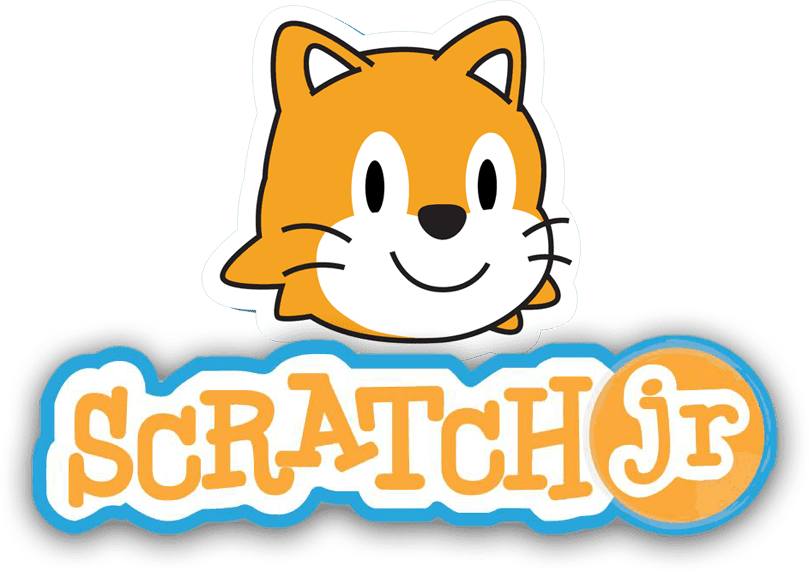 4
Pourquoi programmer?
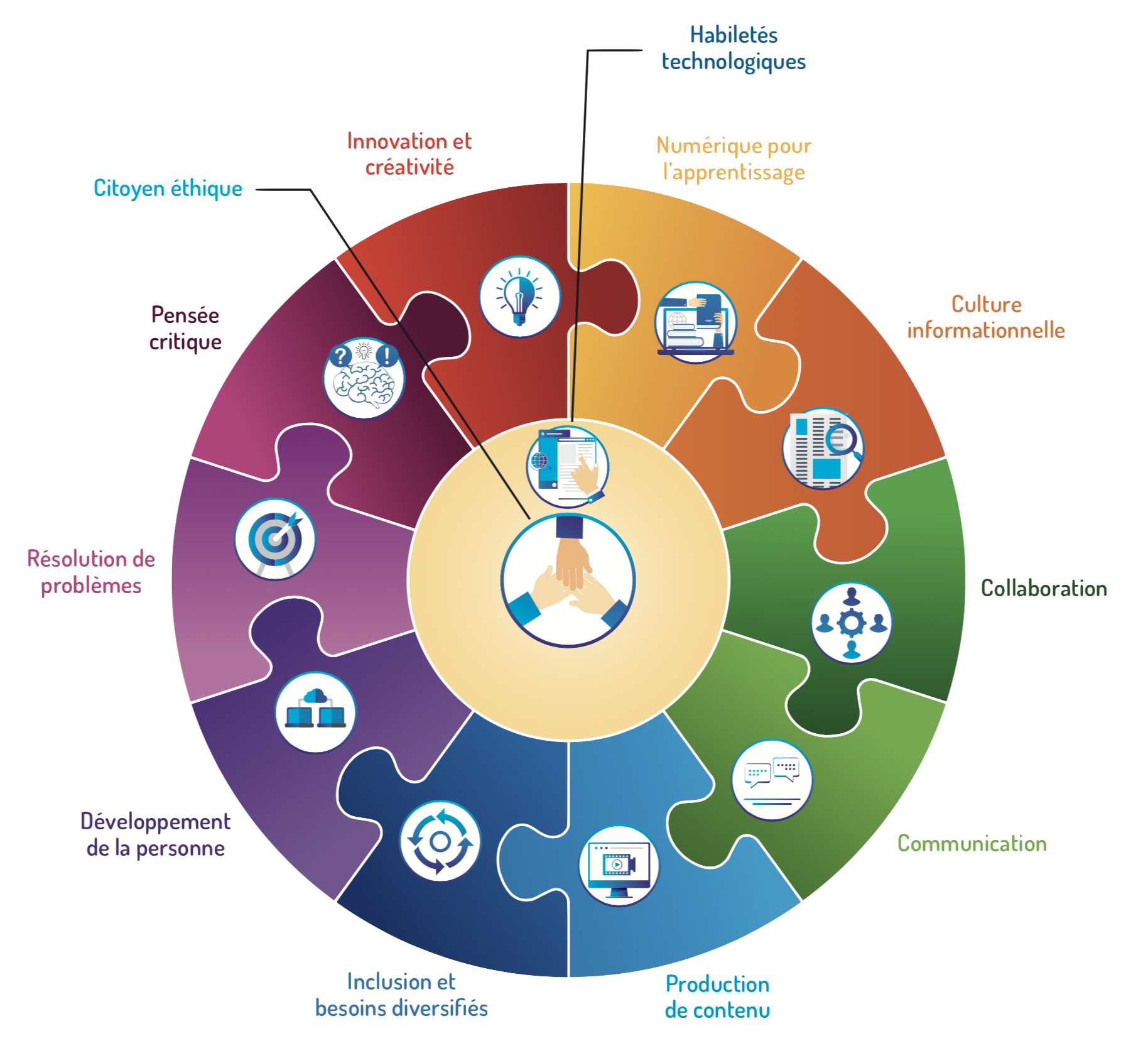 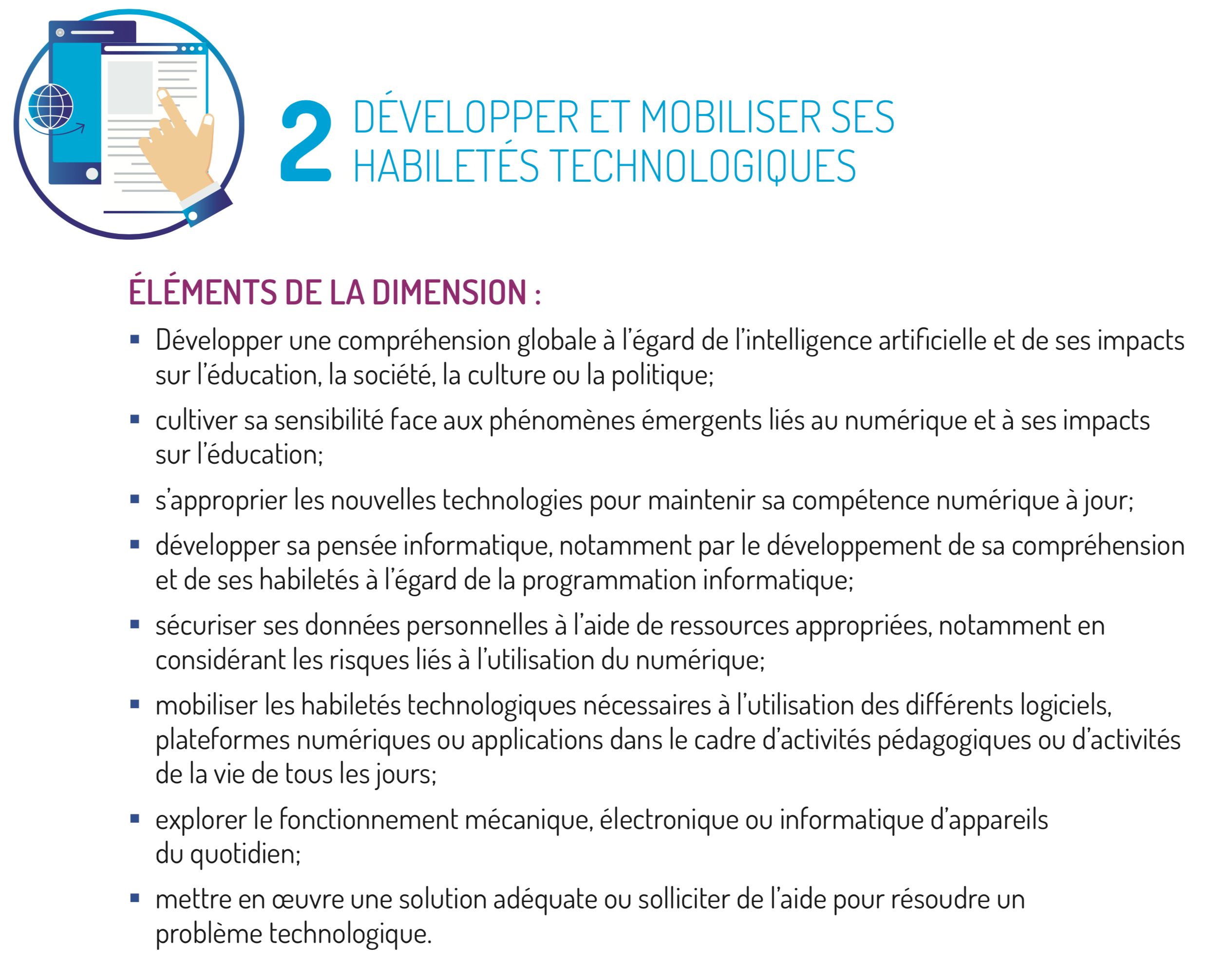 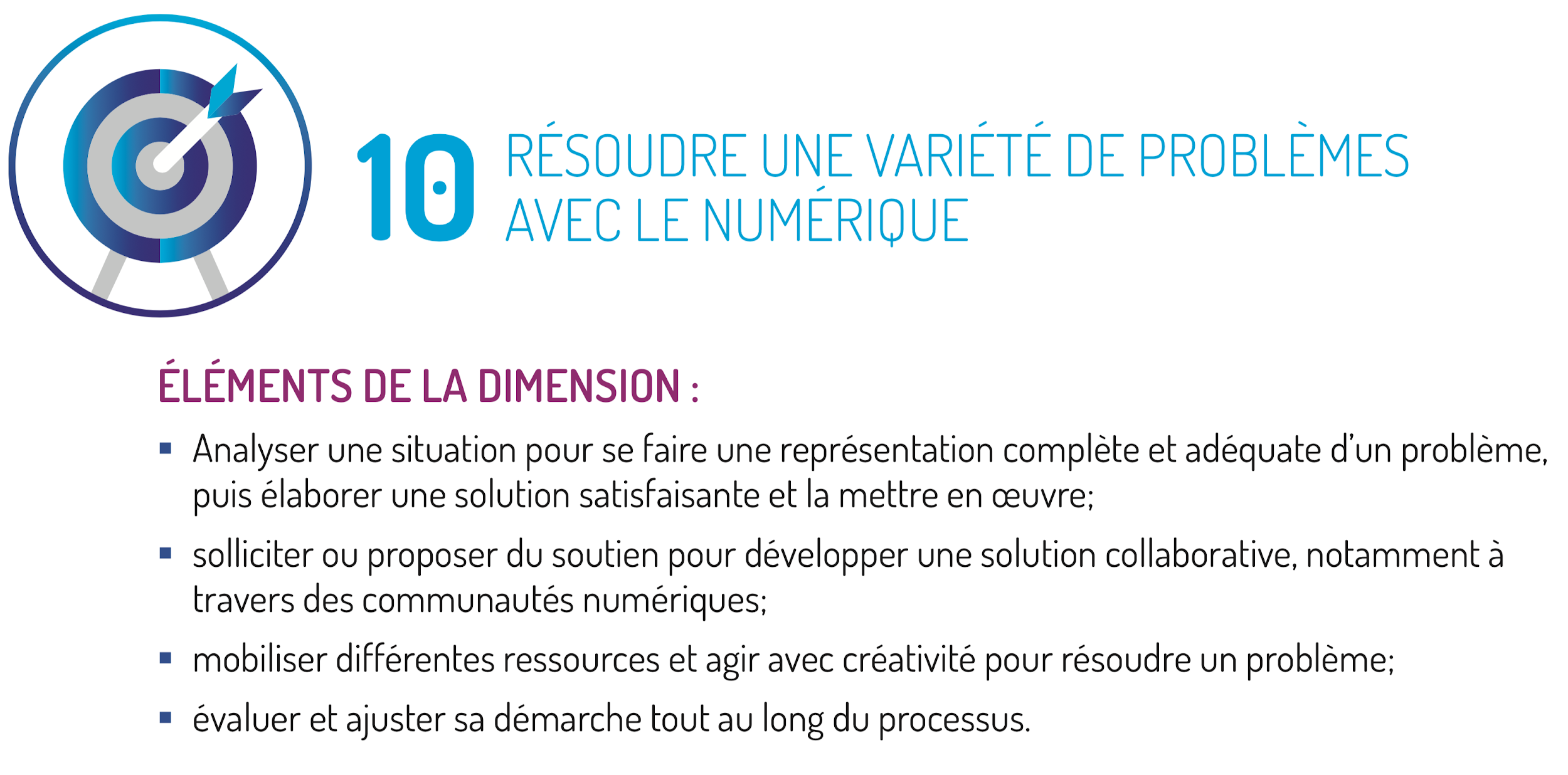 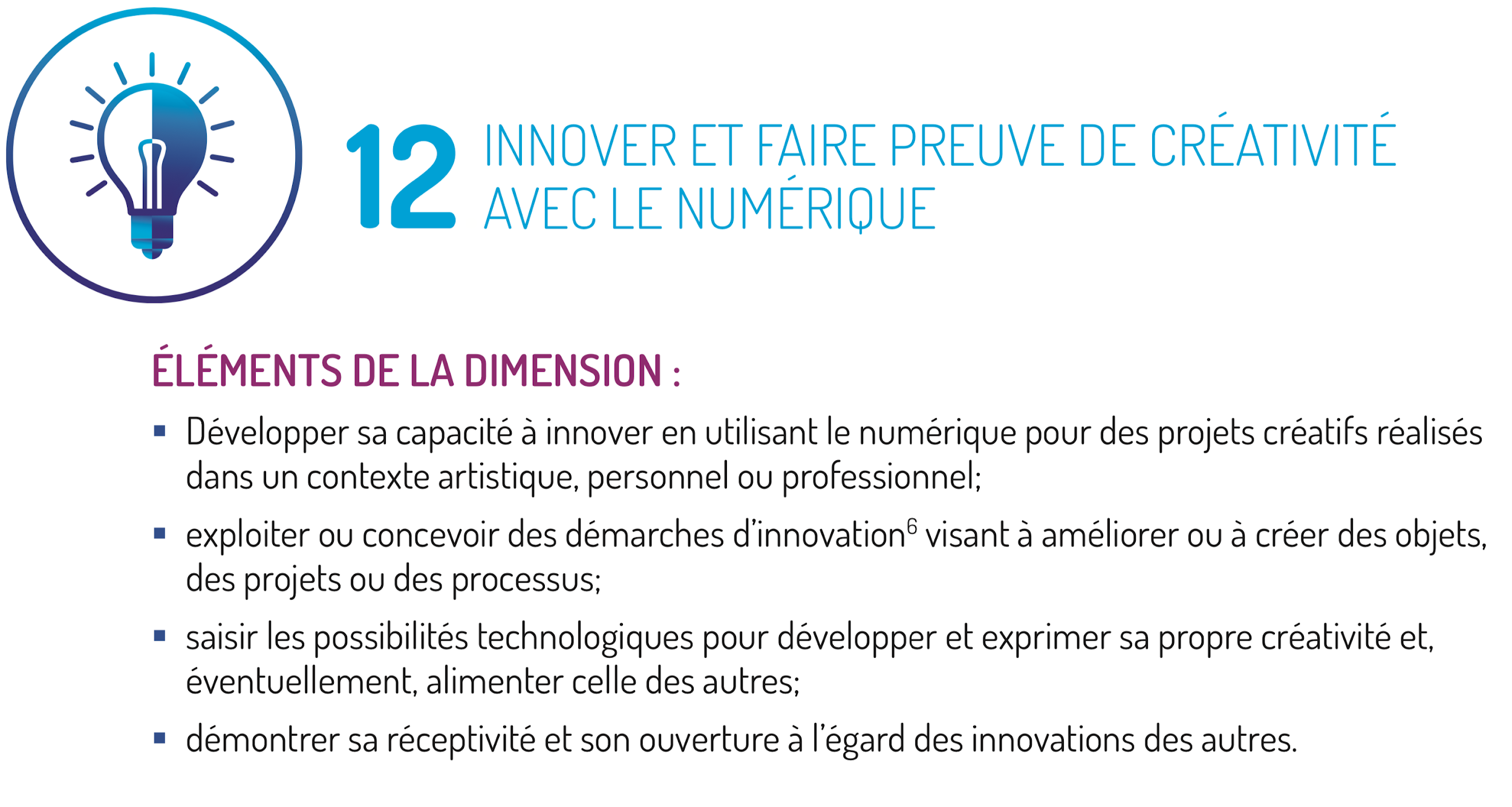 Cadre de référence de la compétence numérique
[Speaker Notes: http://www.education.gouv.qc.ca/dossiers-thematiques/plan-daction-numerique/cadre-de-reference-de-la-competence-numerique/]
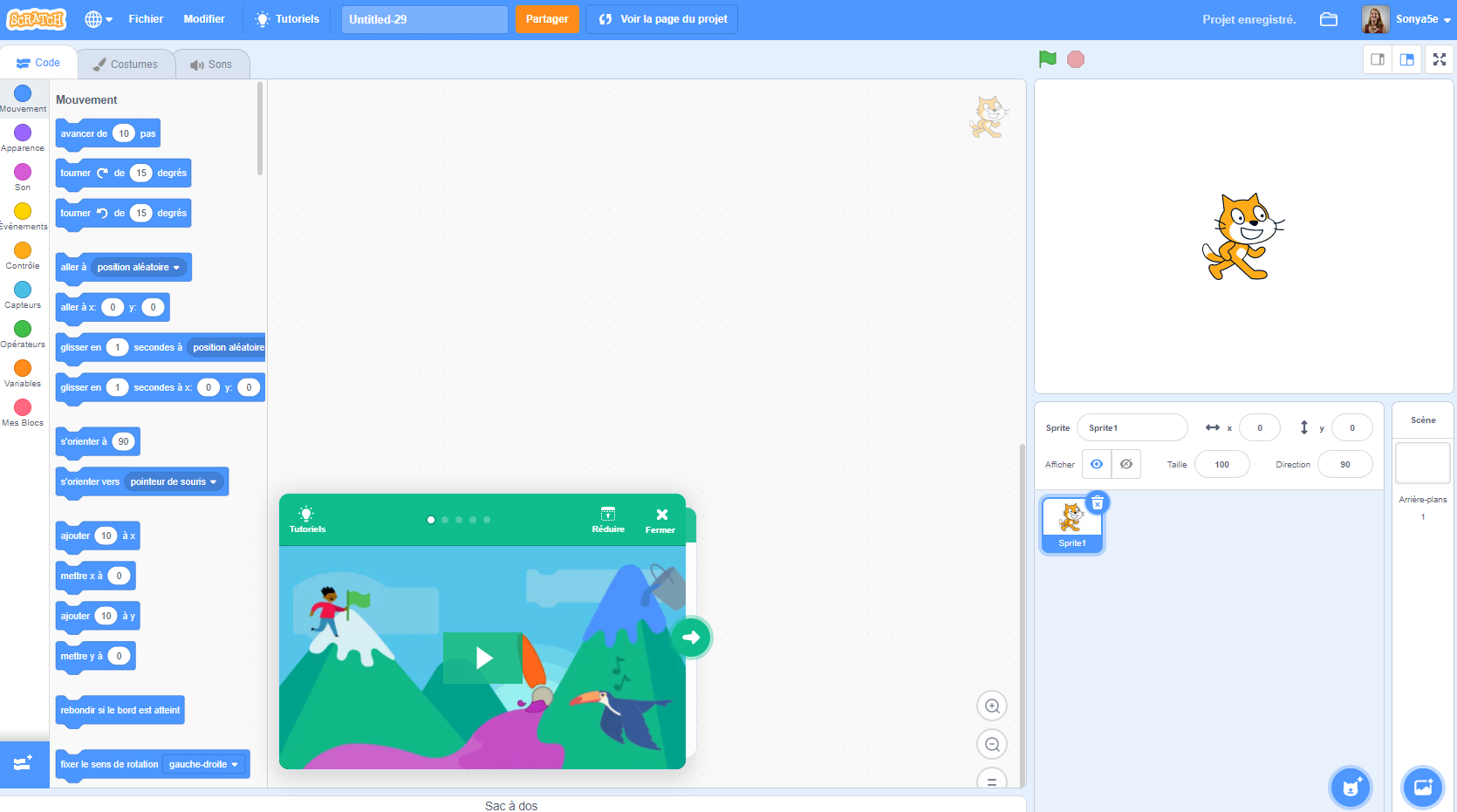 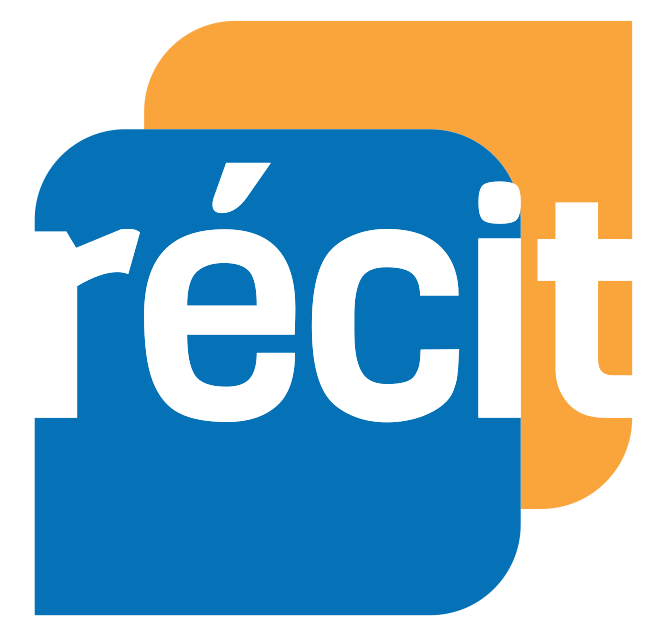 S’initier à la programmation Scratch
4.Démarrer le programme avec le drapeau vert.
3.Déplacer les blocs ici.
Scratch : https://scratch.mit.edu/
www.scratch.mit.edu
0. Tutoriels
2.Choisir a-plan.
1.Choisir Sprite.
[Speaker Notes: https://scratch.mit.edu/]
Défi du carré
Géométrie : Construction et description des figures planes
animation
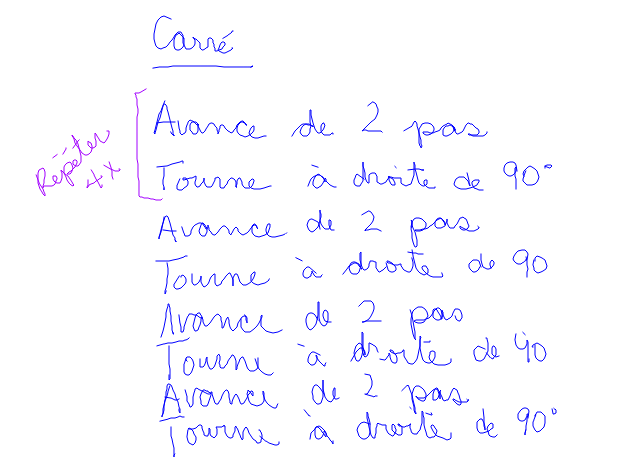 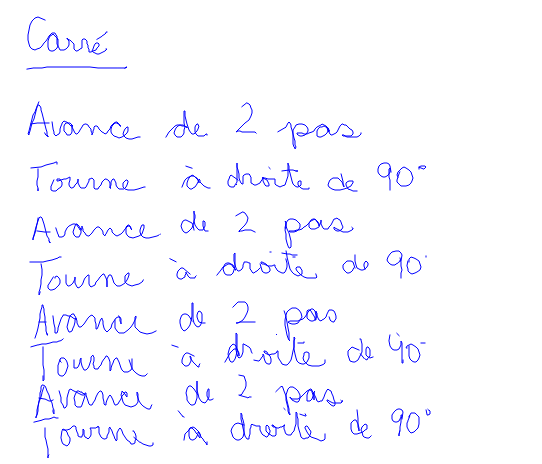 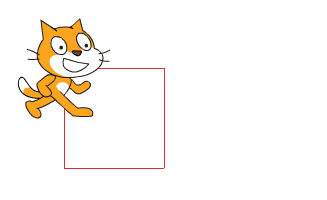 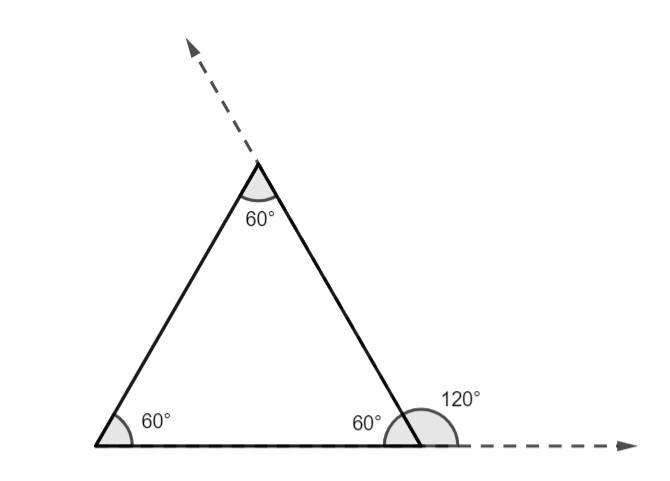 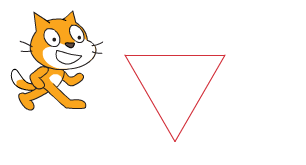 [Speaker Notes: Activités débranchées liens de ressources
Motifs de répétition - Avantages d’utiliser des boucles
Modélisation avec le carré
Différentiation pédagogique rectangle - triangle ou une autres figures planes]
Défi 2
Programme Scratch : « carré »
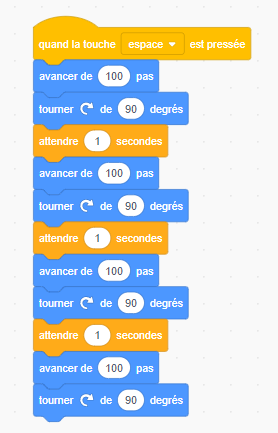 1-Bloc « Événement » pour partir le programme
2-Écrire une phrase pour introduire le sujet
3-Déplacement
4-Bloc « Stylo » position d’écriture, couleur, taille
5-Ajouter le bloc « Attendre » pour ralentir le mvt
Créativité et exploration!

*Efficience d’un programme : 
Trouver les régularités
*Fonction du « Sac à dos » pour copier

SAÉ : Frise (cahier de l’élève - Guide enseignant)
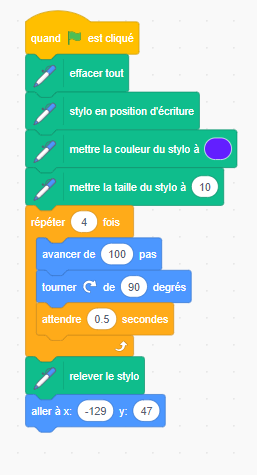 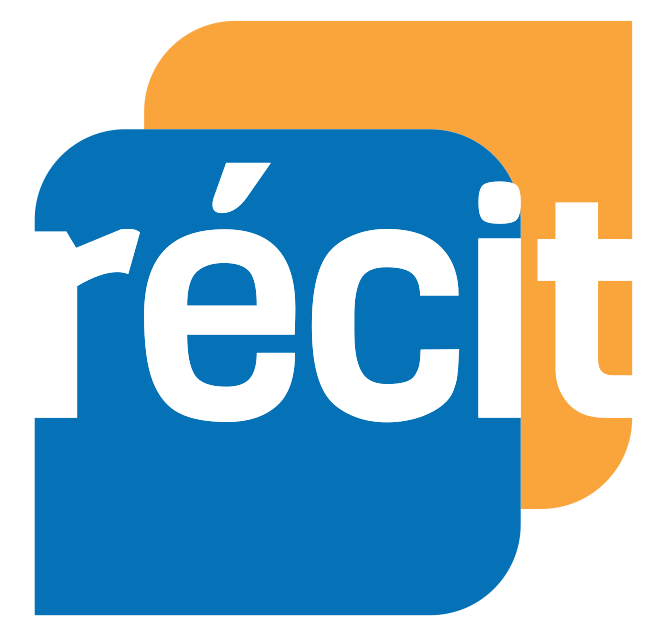 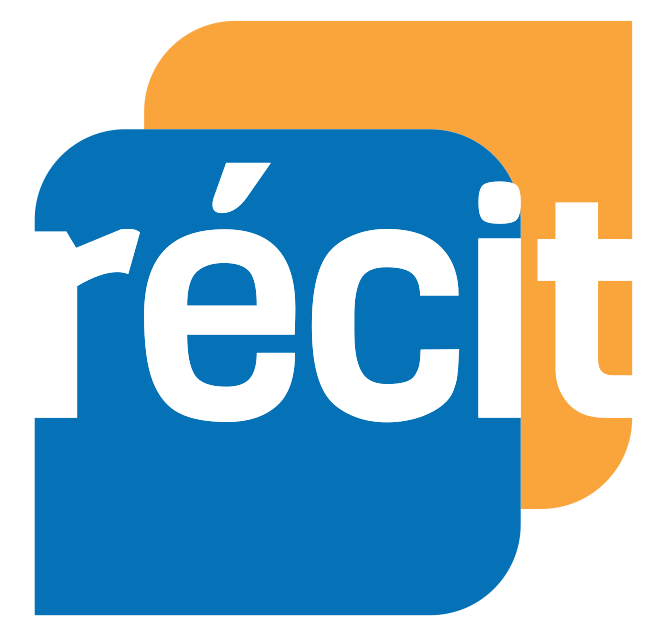 Réflexion sur la programmation
Résolution de problèmes
Logique 
L’utilisation de variables avec des termes concrets
Rapport à l’erreur
Autorégulation du programme - rétroaction rapide et efficace
Programme soutient la validation des calculs / jeu d’essais
Comprendre ce qui derrière l’outil
Plusieurs programmes possibles
Compréhension des concepts plus en profondeur
Généralisation de calculs
Transfert vers l’algèbre
Débogage
Trousse de dépannage
[Speaker Notes: Trousse de dépannage : https://drive.google.com/file/d/1CEDMpxGhX20uSTu_a_aBOOJaLwFQQx8f/view]
Partager le lien d’un programme
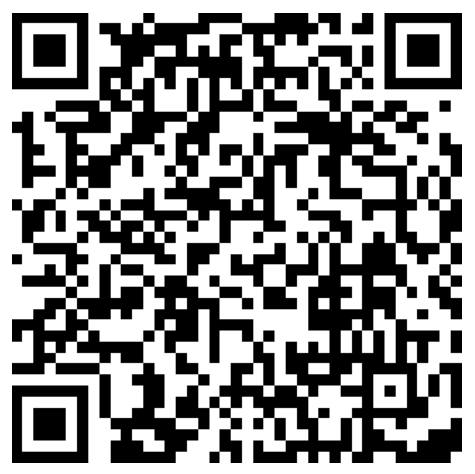 Mur collaboratif DigiPad 
sur le site de La Digitale
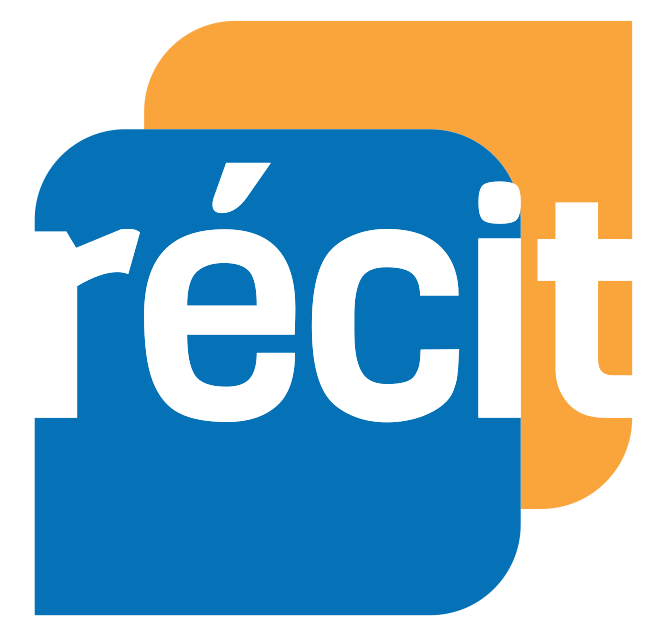 [Speaker Notes: Mur de partage : https://digipad.app/p/159953/fd6e60990897f]
Ressources :

Autoformations sur Campus RÉCIT :
Scratch pour tous
Scratch en mathématique

Padlets de ressources pour des idées avec Scratch au primaire
 ou Scratch au secondaire

Tutoriel général pour commencer 
ou un en univers social
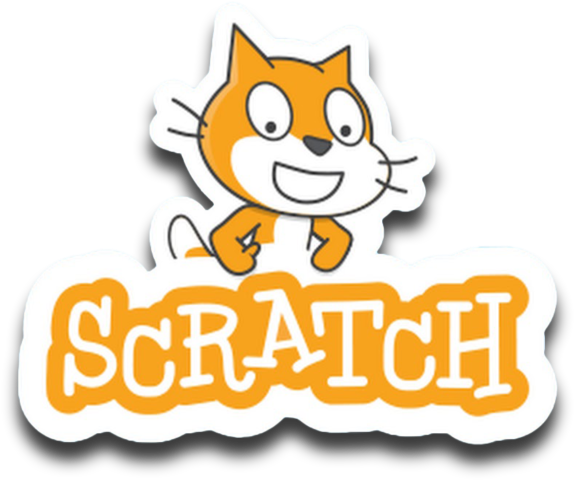 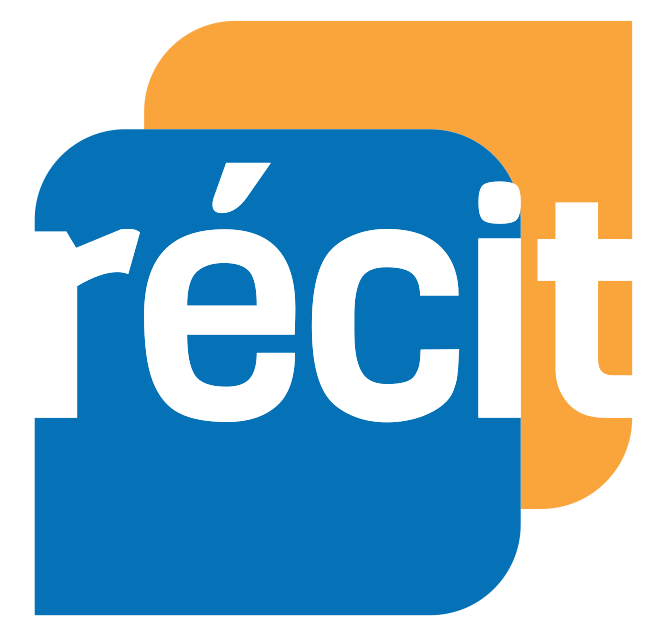 [Speaker Notes: Autoformation ScratchJr https://campus.recit.qc.ca/course/view.php?id=16
Autoformation  Scratch  https://campus.recit.qc.ca/math%c3%a9matique-science-et-technologie/scratchpremierspas
Autoformation  Scratch en mathématique : https://campus.recit.qc.ca/math%c3%a9matique-science-et-technologie/scratchmathematique1]
Badge « Appropriation »
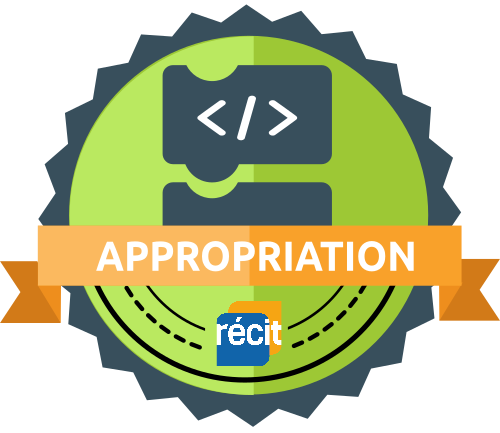 Créer compte gratuit sur Campus RÉCIT;
Valider le courriel, se connecter;

S’inscrire à l’autoformation 
« Scratch pour tous »; 

Cliquer sur ce lien pour obtenir le badge « Appropriation »
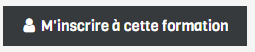 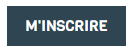 12
[Speaker Notes: Lien pour obtenir les badges : https://campus.recit.qc.ca/mod/questionnaire/view.php?id=14031]
L’équipe du RÉCIT MST est disponible 
les mercredis matins, à partir du 7 septembre de 9 h à 11 h 30.
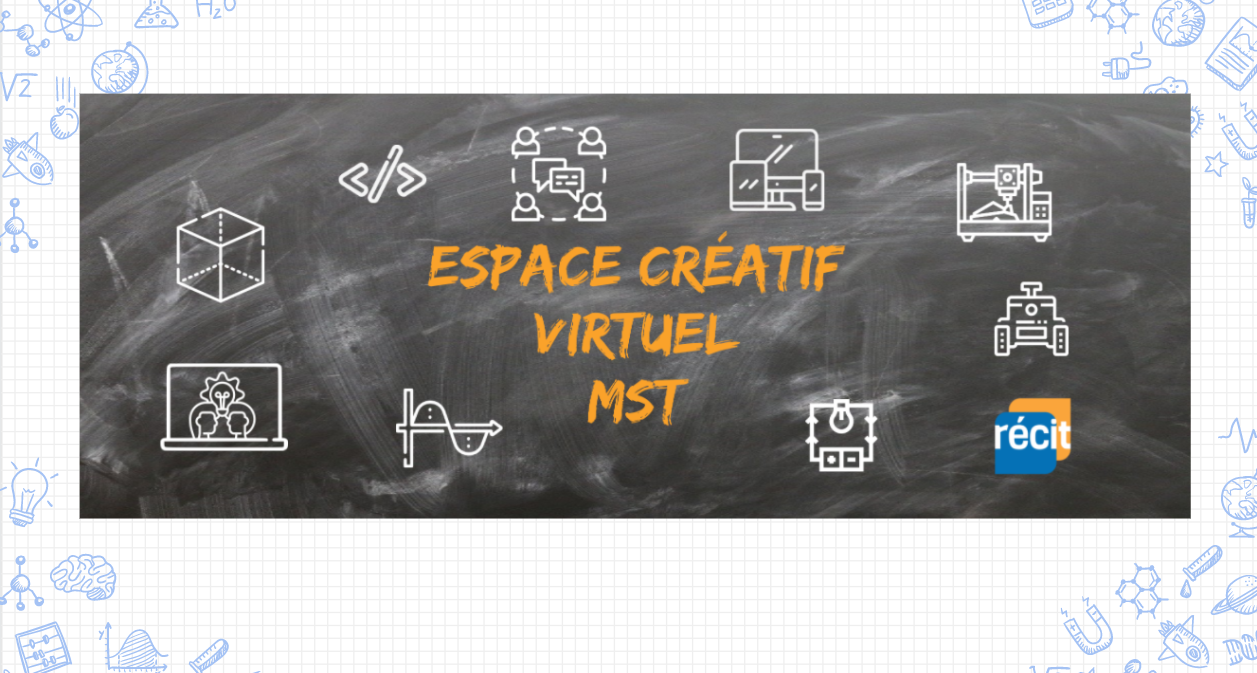 Place your screenshot here
Lien vers notre salle de vidéoconférence : http://recitmst.qc.ca/ecv-zoom
13
[Speaker Notes: Salle de vidéoconférence : http://recitmst.qc.ca/ecv-zoom]
Autres formations à venir :
Autres dates, surveiller nos réseaux sociaux
14
[Speaker Notes: Salle de vidéoconférence : http://recitmst.qc.ca/ecv-zoom]
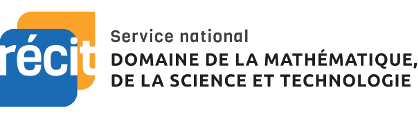 MERCI !
equipe@recitmst.qc.ca 
Page Facebook
Twitter
Chaîne YouTube
Questions?
Ces formations du RÉCIT MST sont mises à disposition, sauf exception, selon les termes de la licence Licence Creative Commons Attribution - Pas d’Utilisation Commerciale - Partage dans les Mêmes Conditions 4.0 International.
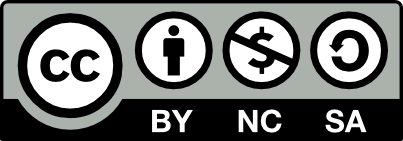 [Speaker Notes: Me joindre sonya.fiset@recitmst.qc.ca
Message à l’équipe : equipe@recitmst.qc.ca]
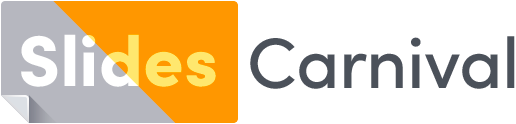 Free templates for all your presentation needs
For PowerPoint and Google Slides
100% free for personal or commercial use
Ready to use, professional and customizable
Blow your audience away with attractive visuals